What’s Next in Payments Automation
Presenter:
Mark Brousseau, Brousseau & Associates
Today’s Speaker
Mark Brousseau
Brousseau & Associates
Mark Brousseau is a noted analyst, speaker, writer and marketer, with more than 27 years of experience in advising leading providers of financial operations solutions and services.
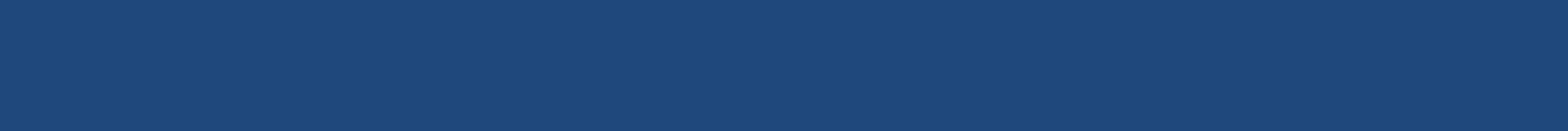 Critical Challenges in Accounts Payable
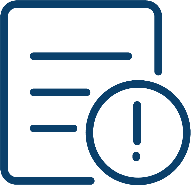 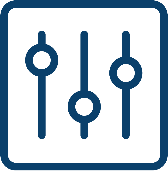 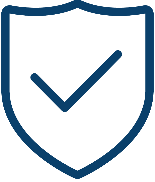 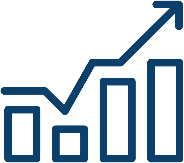 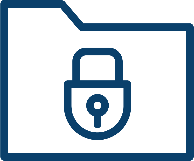 Exception handling
Vendor data management
Risk, fraud & compliance
Control & visibility
Growth management
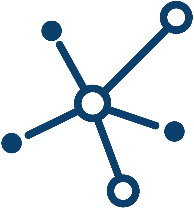 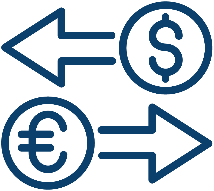 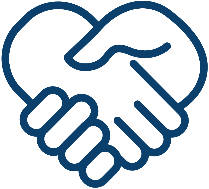 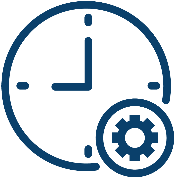 International payment requirements
Inefficiency: workflows & process
Supplier demands
Decentralized AP
How Businesses Pay Suppliers
90%
Mark Brousseau, President of Brousseau & Associates
Source: Institute of Finance and Management (IOFM) Future of Accounts Payable Study
Traditional Payment Processes Bog AP Teams Down
ever-changing supplier information
pressure to reduce operational costs
tens of thousands of payments
expansion in number of physical locations
changing compliance require-ments
multiple approval workflows
duplicate invoice payments
more than one ERP system
complex system integration
multiple bank accounts
manual recon-ciliations
thousands
of suppliers
integration of acquired entities
antiquated processes
security exposure
global payments
frustrated suppliers
failed
payments
payment
risk
lack of IT resources
How the Typical AP Practitioner Spends Their Time
Source: Institute of Finance and Management (IOFM) Future of Accounts Payable Study
ACH Will Dwarf Checks within 3 Years
70% of businesses currently have a strategy in place to increase the percentage of payments to suppliers that they make electronically
Source: Institute of Finance and Management (IOFM) Future of Accounts Payable Study
Best-in-Class AP Departments Pay Suppliers Electronically
Source: Ardent Partners 2019 State of ePayables Report
Why Businesses Pay Suppliers Electronically
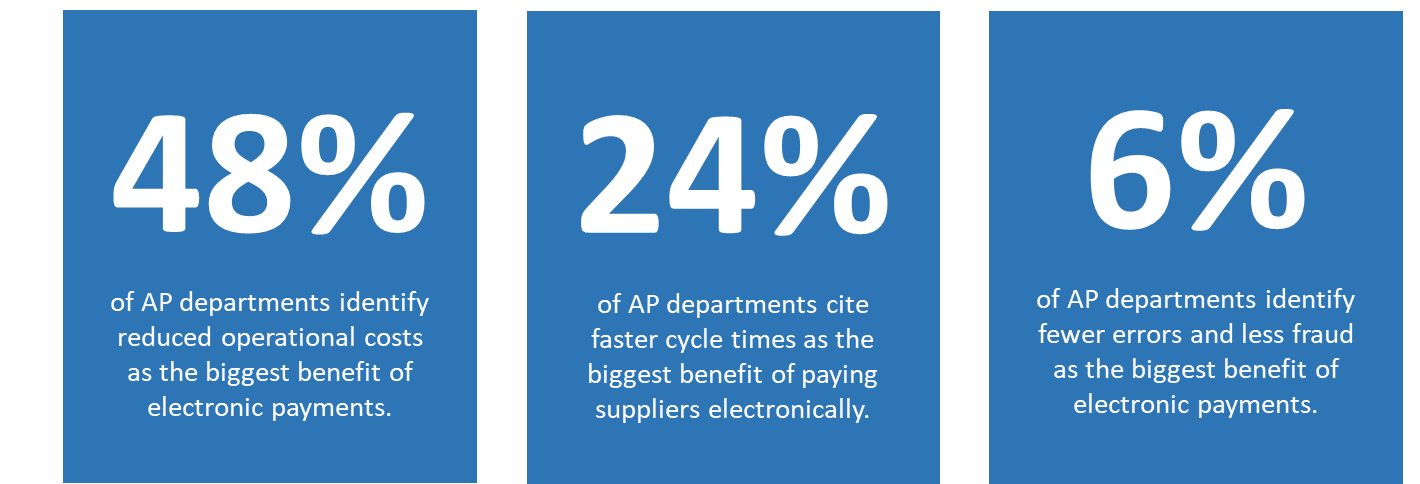 Source: Institute of Finance and Management (IOFM) Future of Accounts Payable Study
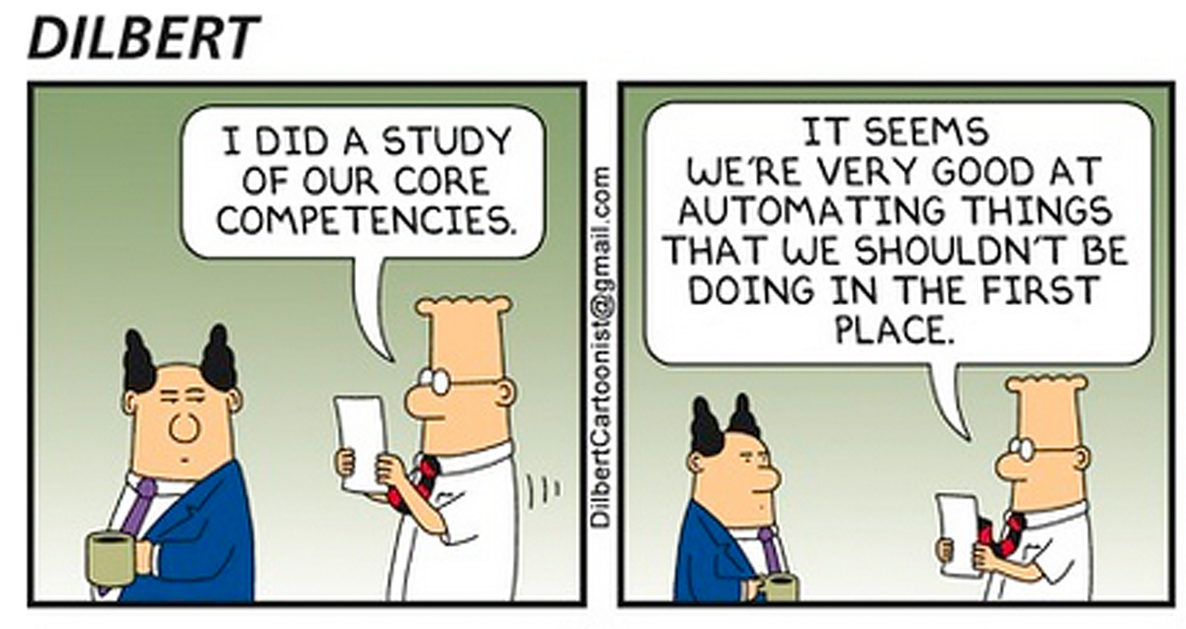 Mark Brousseau, President of Brousseau & Associates
Accounts Payable as a Profit Center
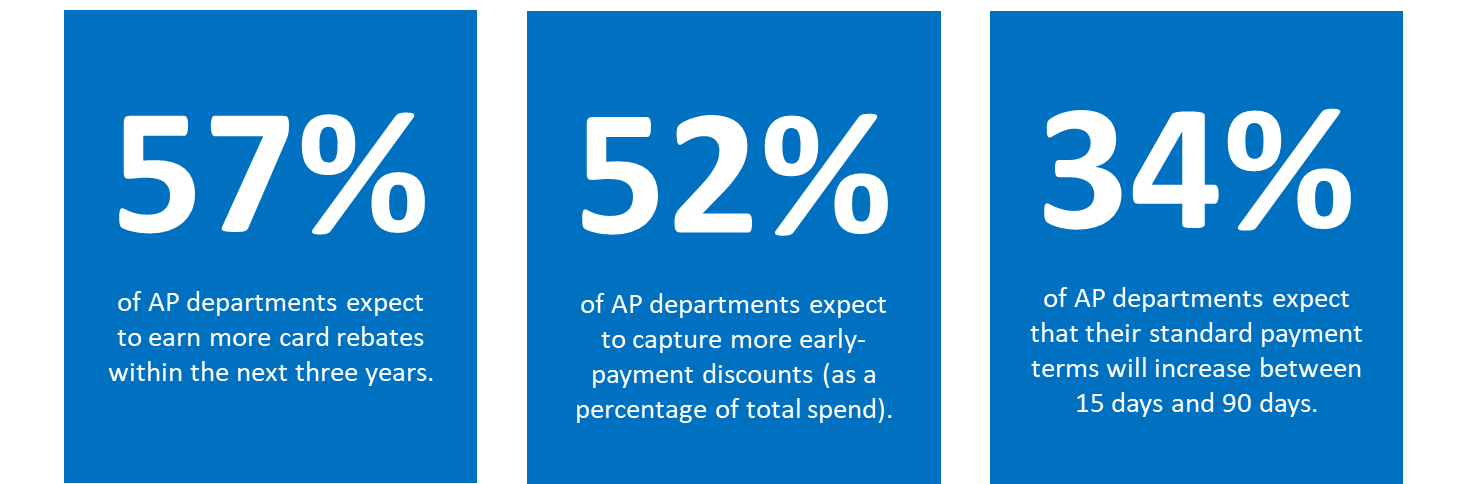 Source: Institute of Finance and Management (IOFM) Future of Accounts Payable Study
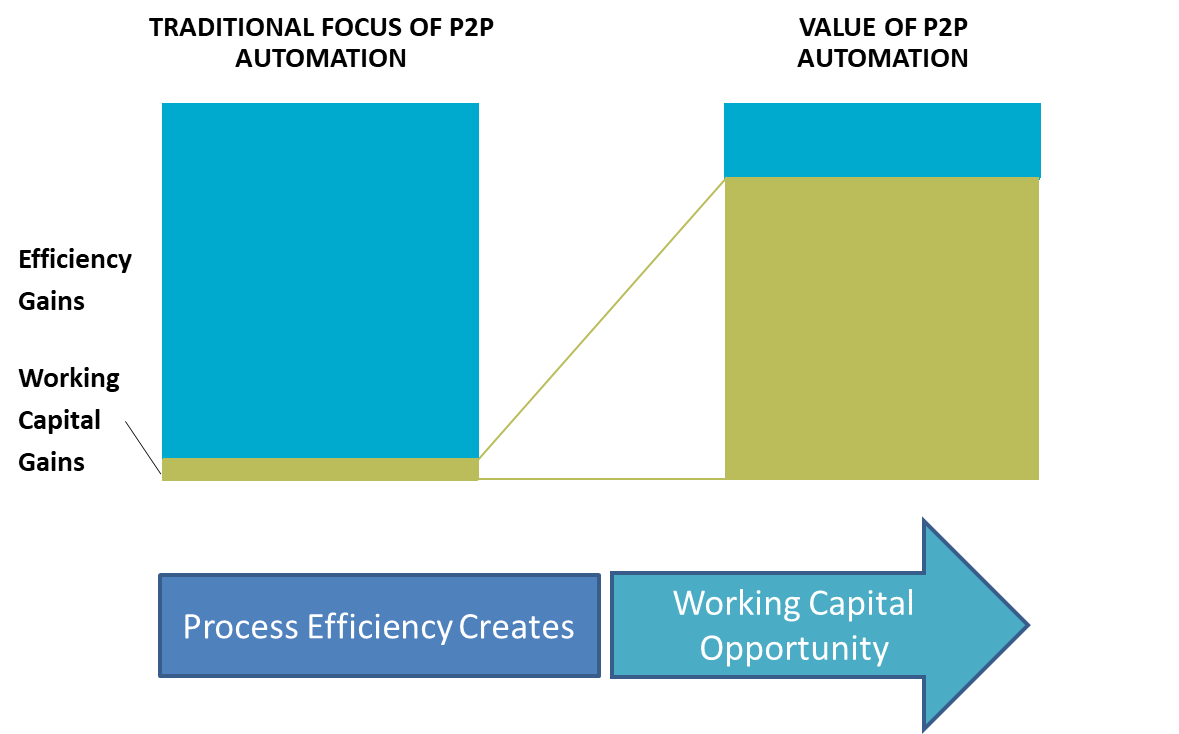 Mark Brousseau, President of Brousseau & Associates
Senior Management is Championing Payments Automation
Mark Brousseau, President of Brousseau & Associates
Source: Institute of Finance and Management (IOFM) Future of Accounts Payable Study
Payments Impact the Metrics Senior Management Cares About Most
Source: Institute of Finance and Management (IOFM) Future of Accounts Payable Study
Payment methods that were targets of attempted and/or actual payments fraud in 2018
Checks
Wire Transfers
ACH Debits
Corporate/Commercial Credit Cards
ACH Credits
Source: Association for Financial Professionals
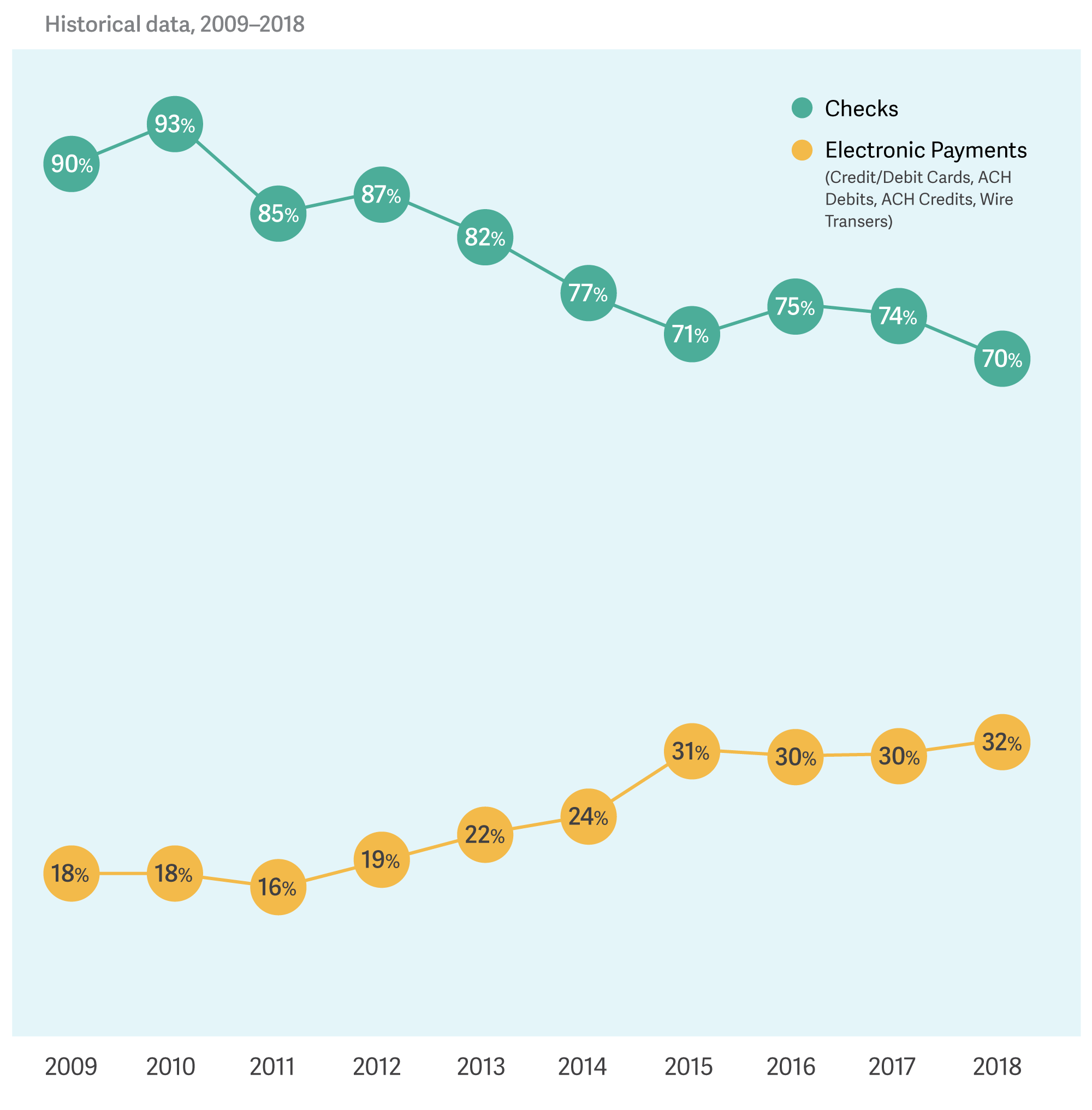 Historical Trend of Fraud for Payment Methods
Checks are the payment method most subject to fraud, but instances being reported are on the decline

Wire fraud continues to be at elevated levels, Business Email Compromise (BEC) a likely cause of attacks

Fraud activity with cards on the decline

ACH debit fraud has increased to record levels and continues its upward trend

A steady increase in ACH credit fraud since 2012
Source: Association for Finance Professionals
Barriers to Electronic Payments
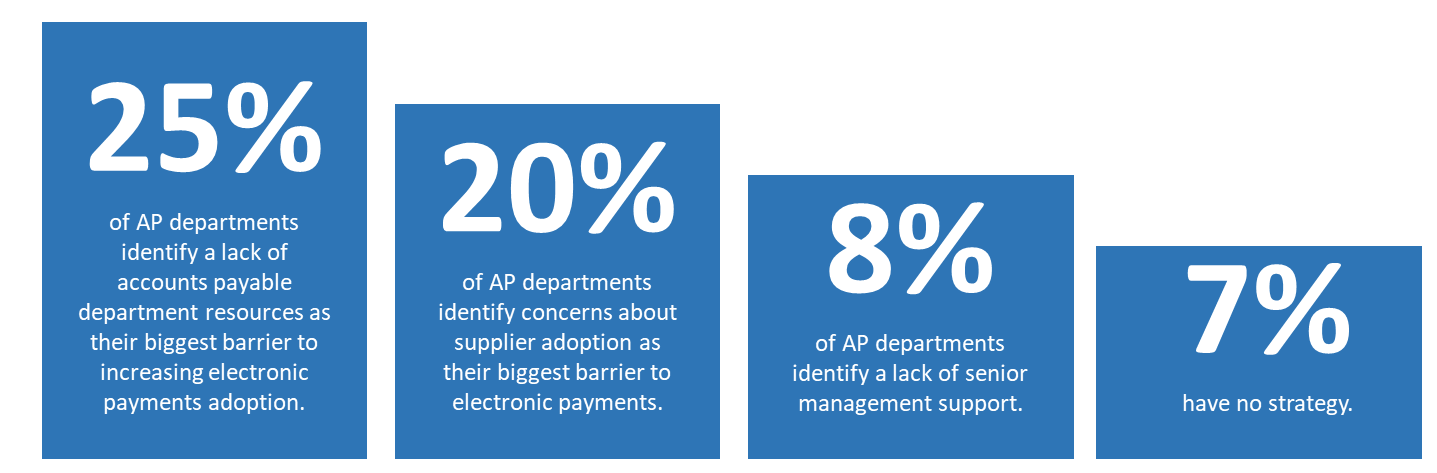 Source: Institute of Finance and Management (IOFM) Future of Accounts Payable Study
Panel Discussion
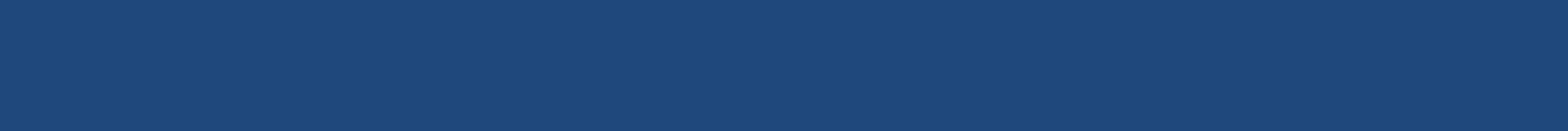